Tuesday 19th November 2024
19/11/24
Morning Challenges:
Name writing
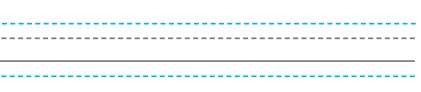 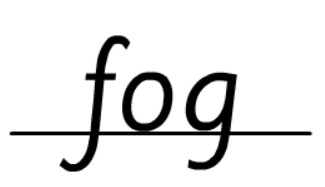 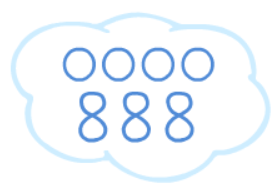 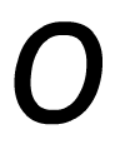 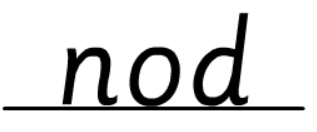 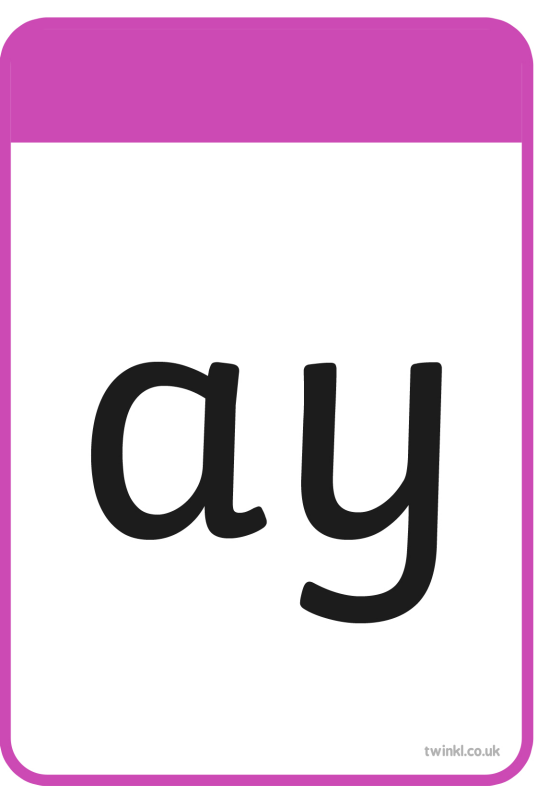 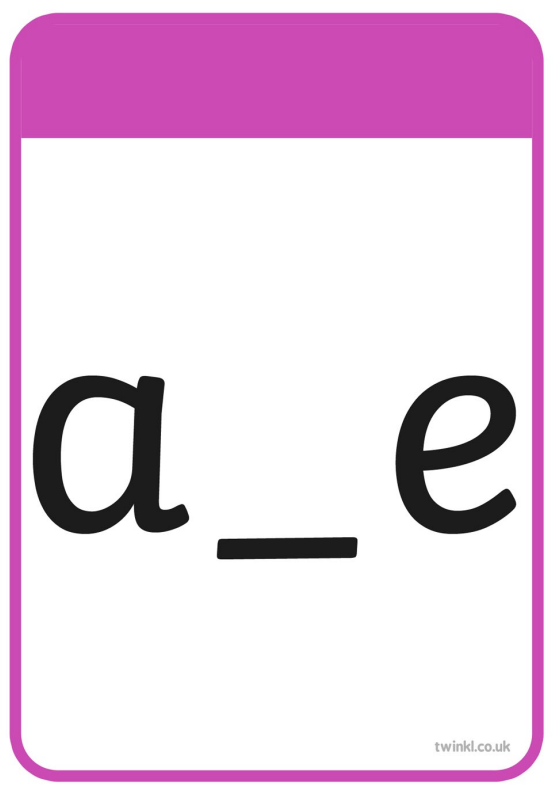 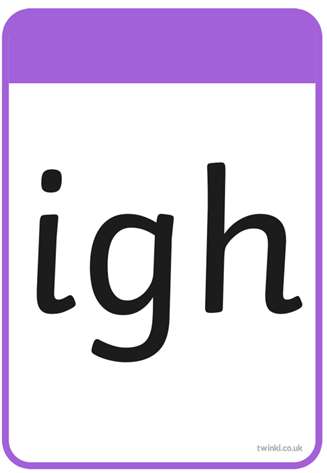 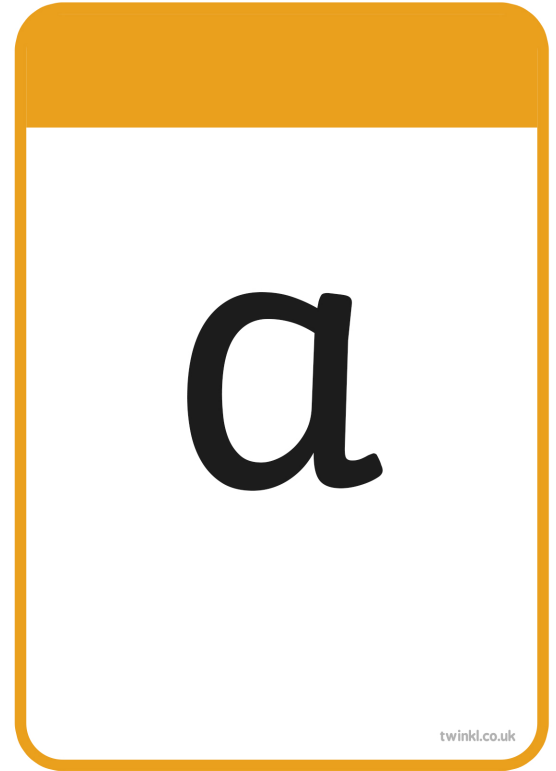 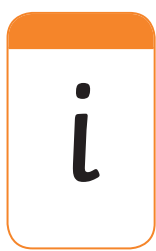 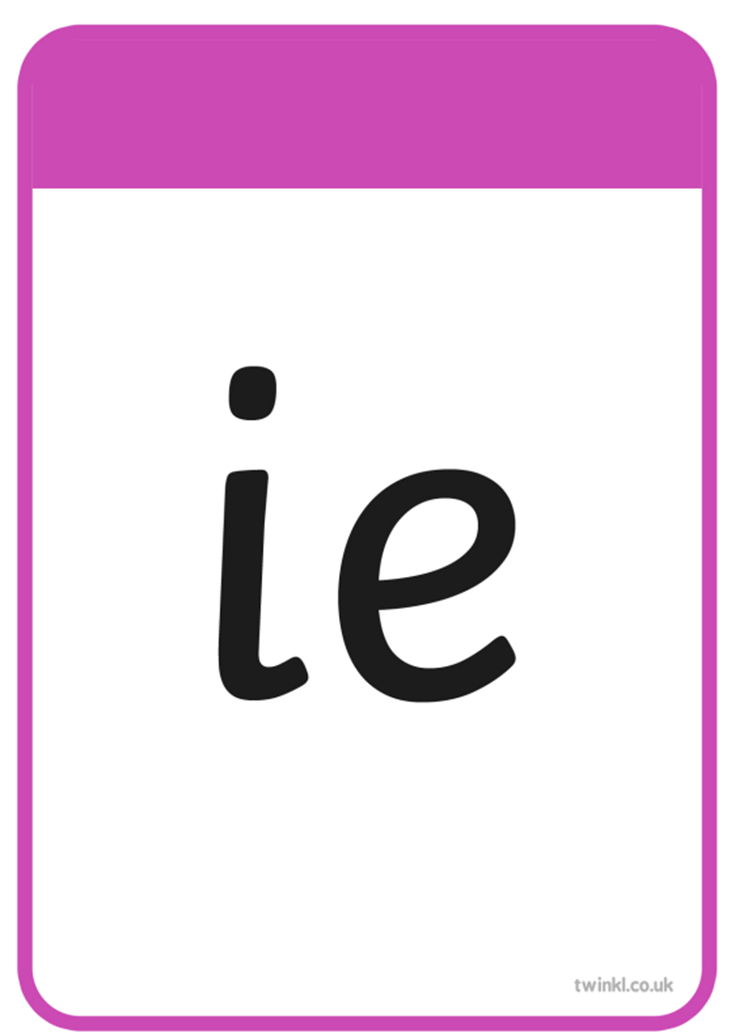 fright
child
tie
powder
milk
steep
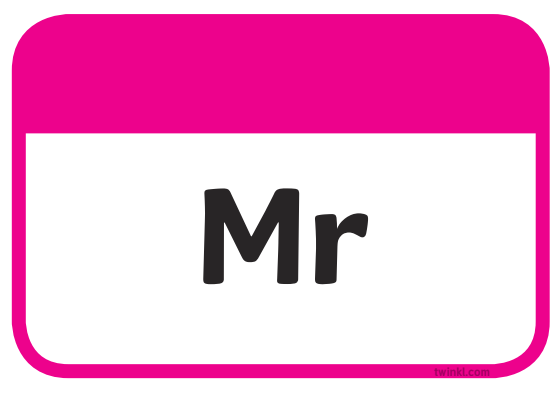 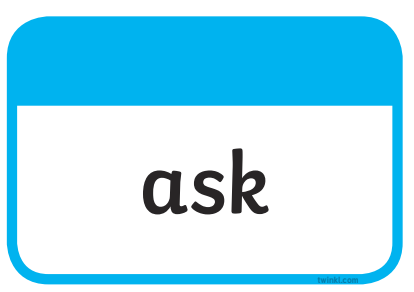 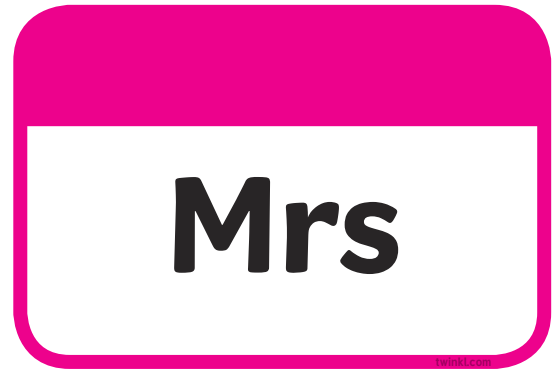 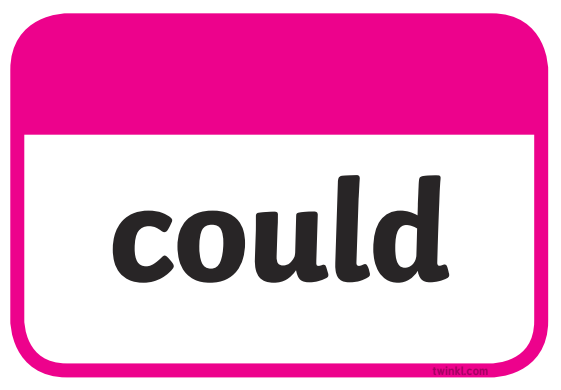 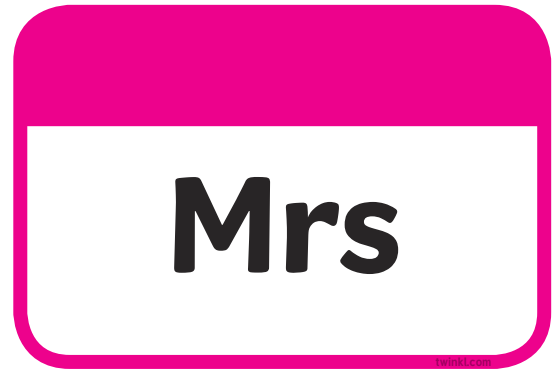 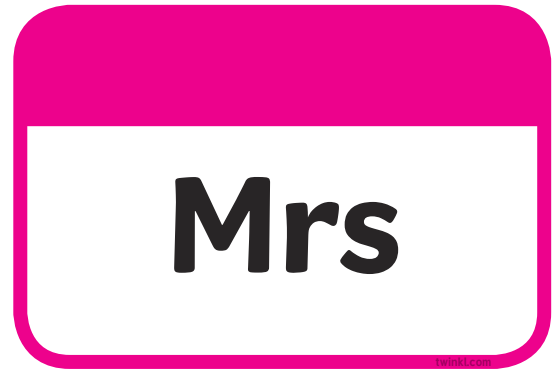 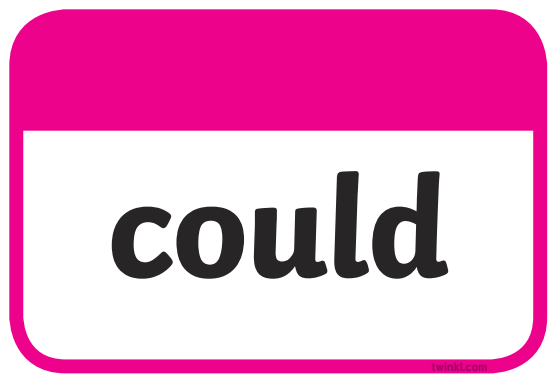 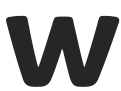 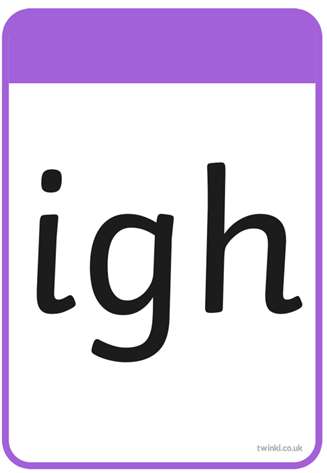 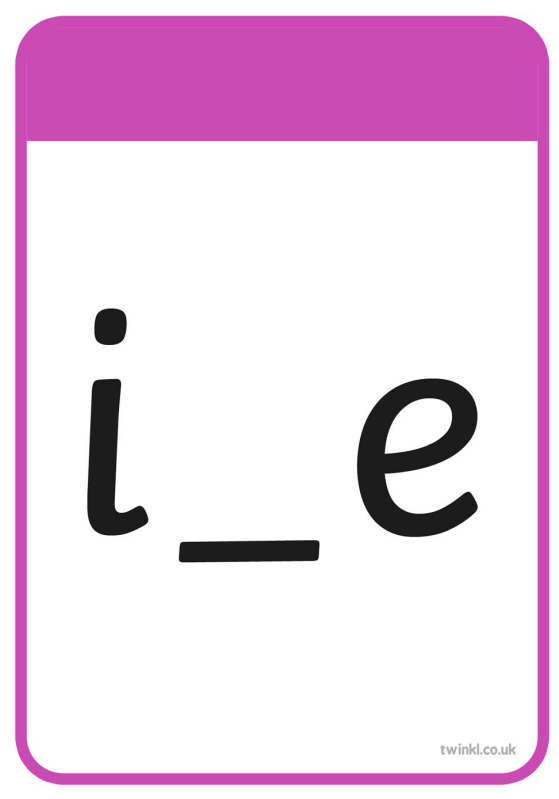 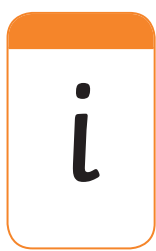 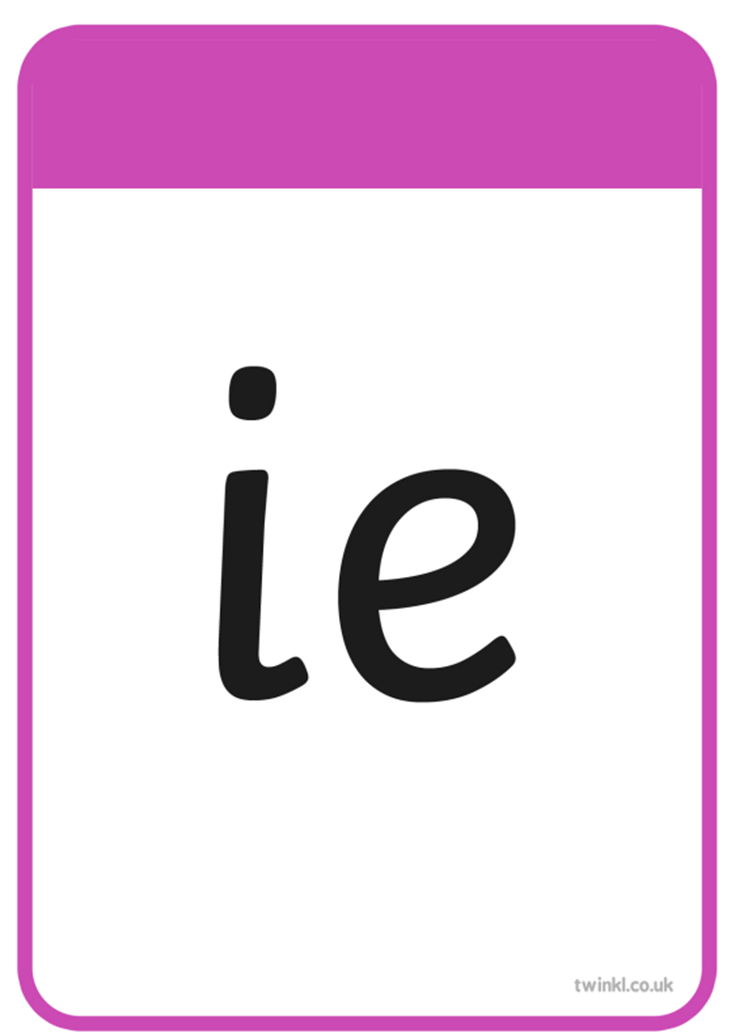 time
ripe
inside
prize
slide
like
I would like a ride in a hot air balloon.
Write a sentence using these words
would
time				         	like
TBAT: Retrieve information from a text
3 in 3 
Which sentence is written correctly?

The people were happy to get on the plane

The peepl were happy to get on the plane.

The people were happy to get on the plane.
TBAT: Retrieve information from a text
Blue/ green 

What does retrieve mean?

What does it mean to retrieve when we are reading?
TBAT: Retrieve information from a text

Vocabulary

Navigator - Someone who plans the directions.
Practising – to do something lots until you are really good at it.
Mechanic – Someone who can fix cars or planes .
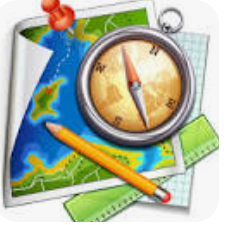 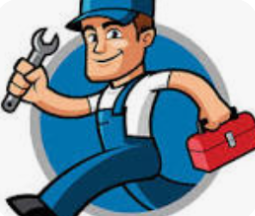 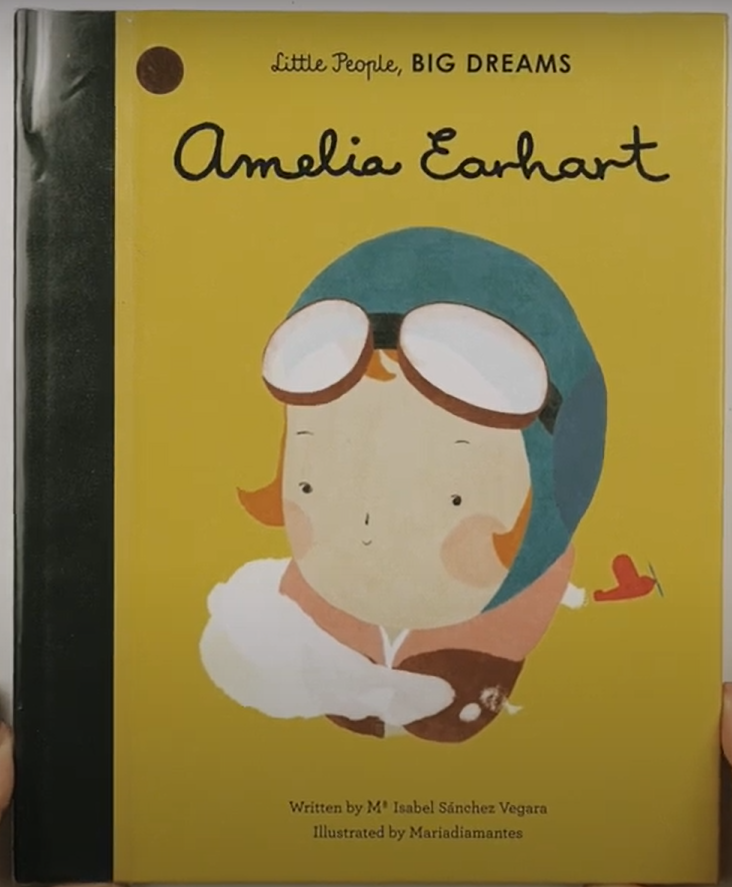 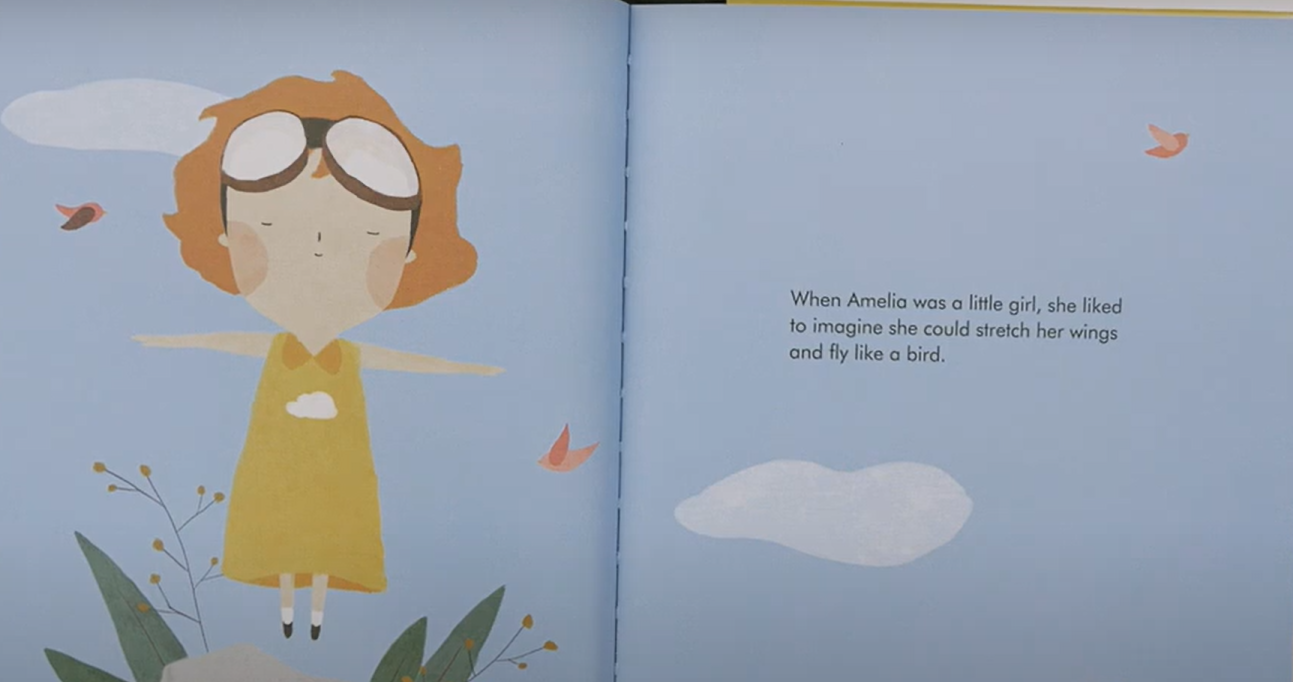 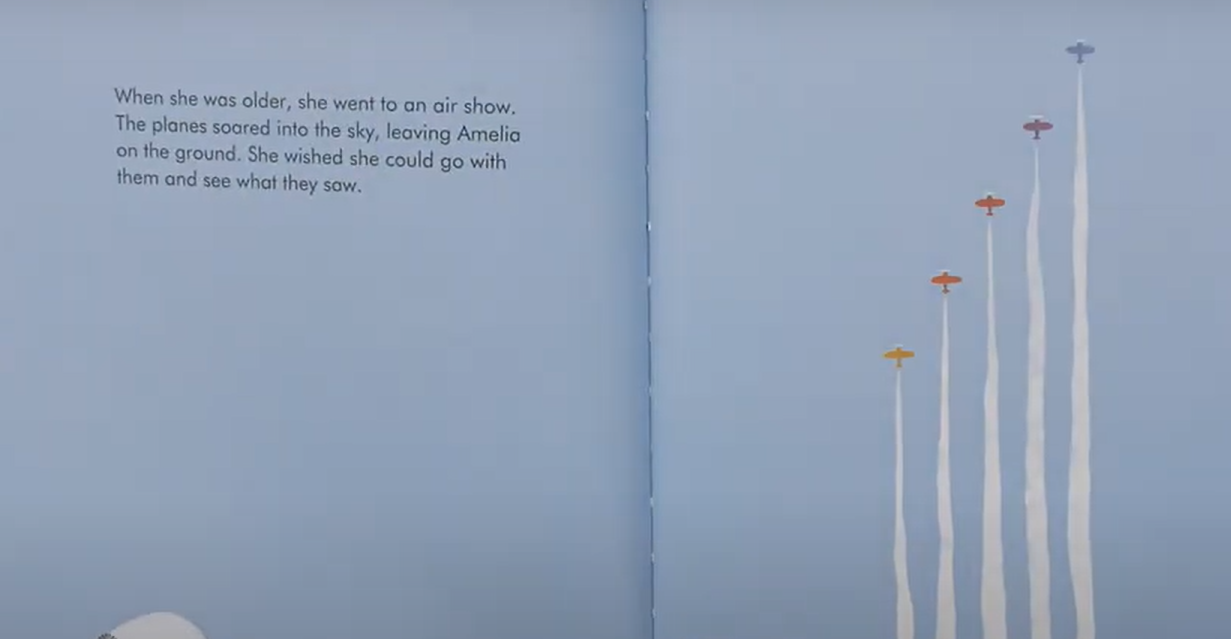 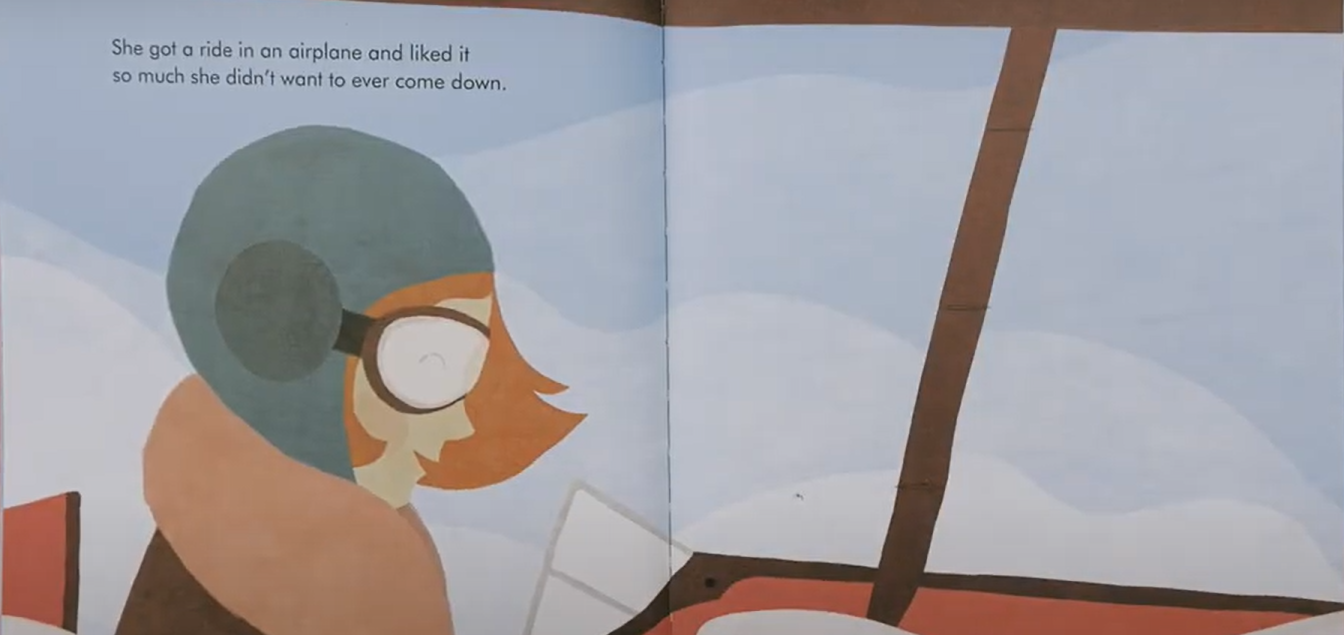 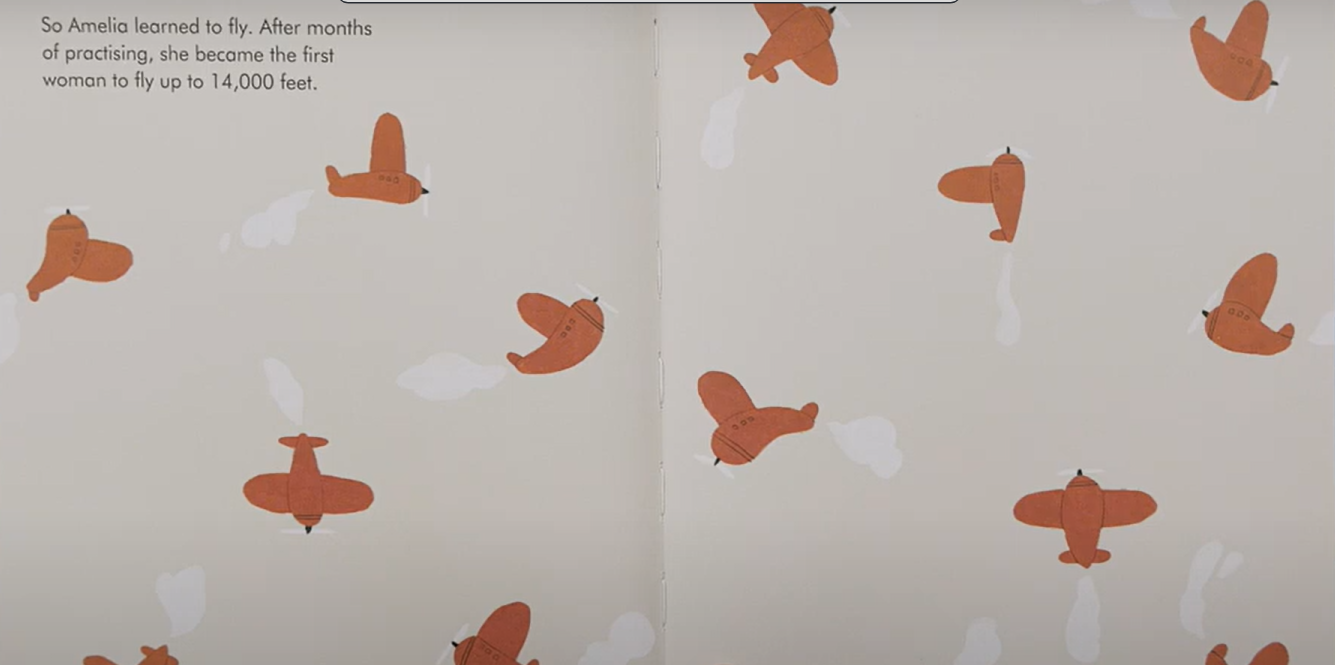 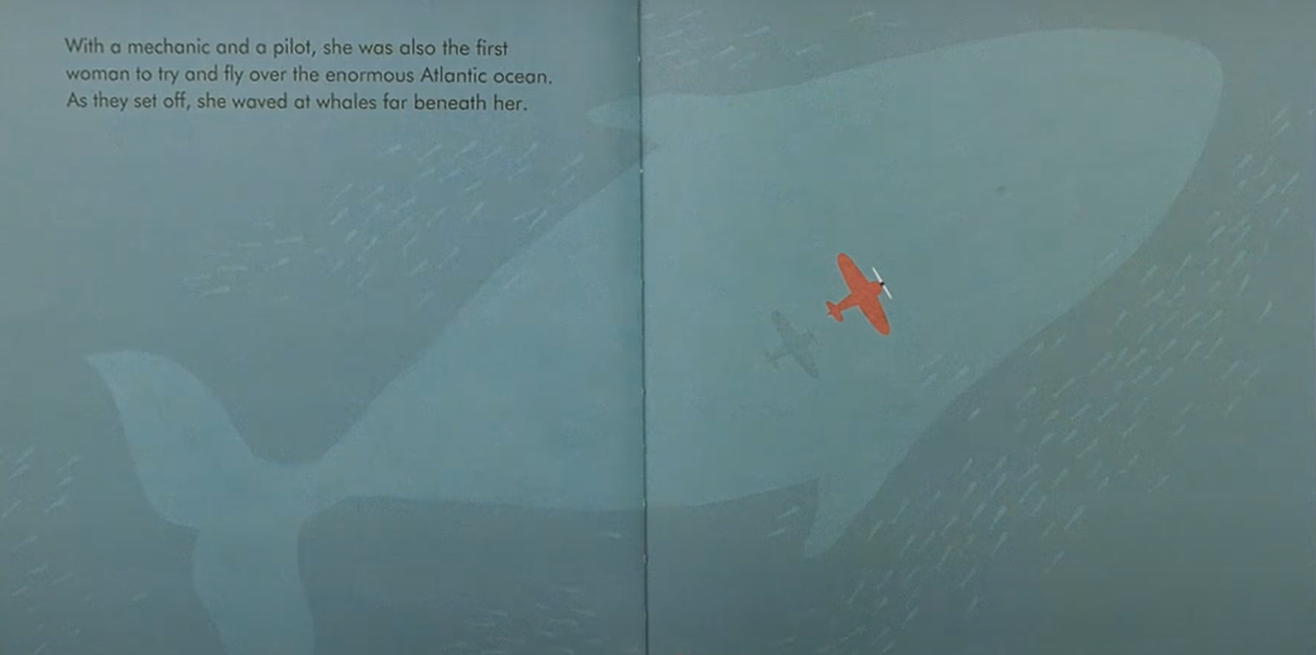 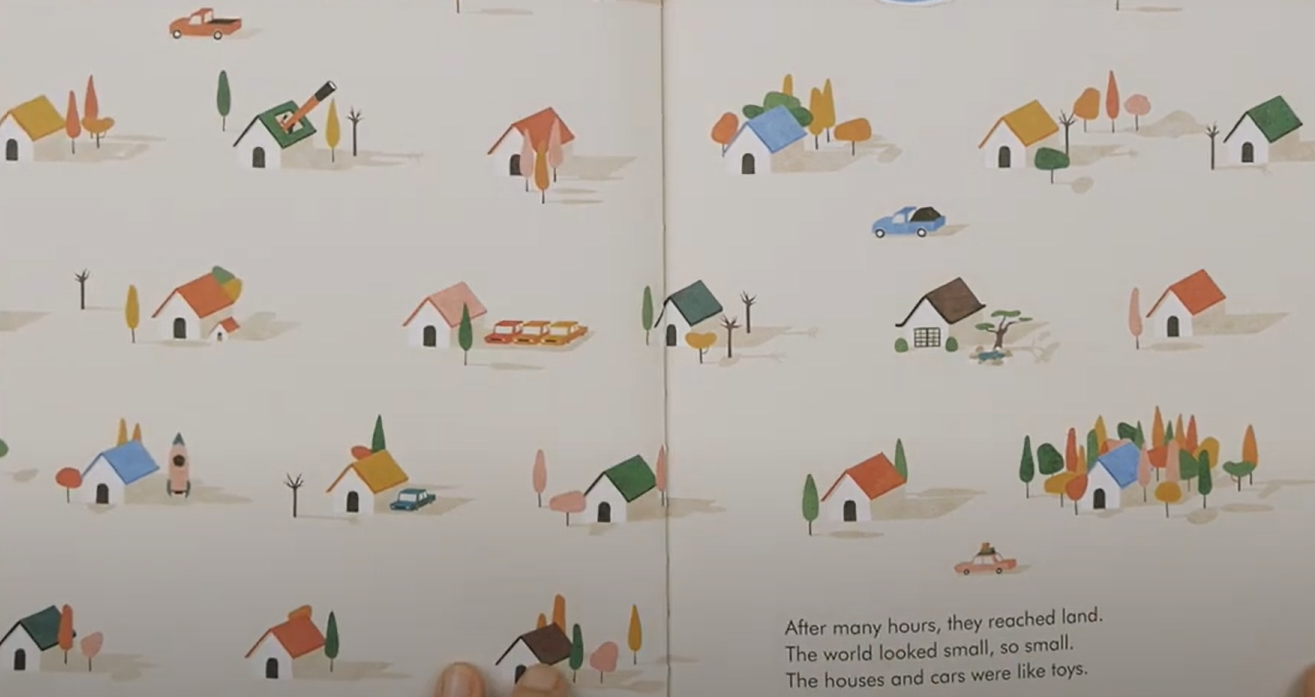 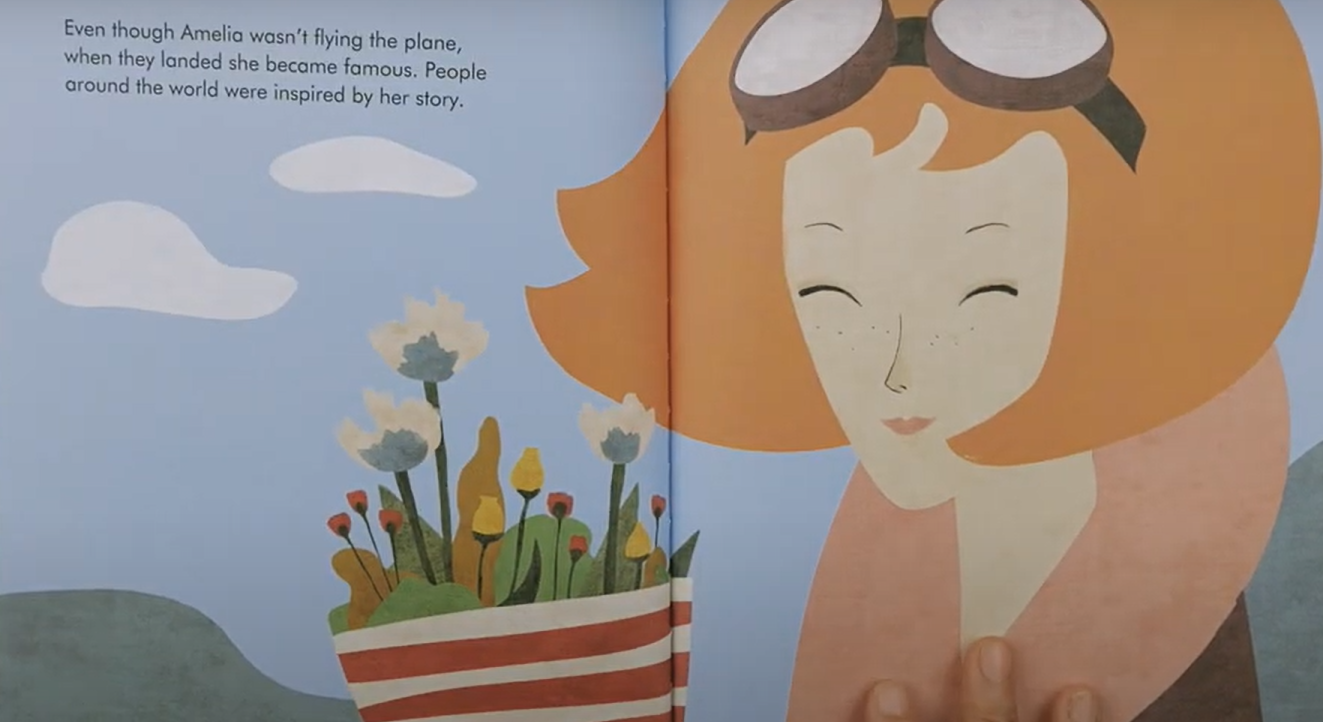 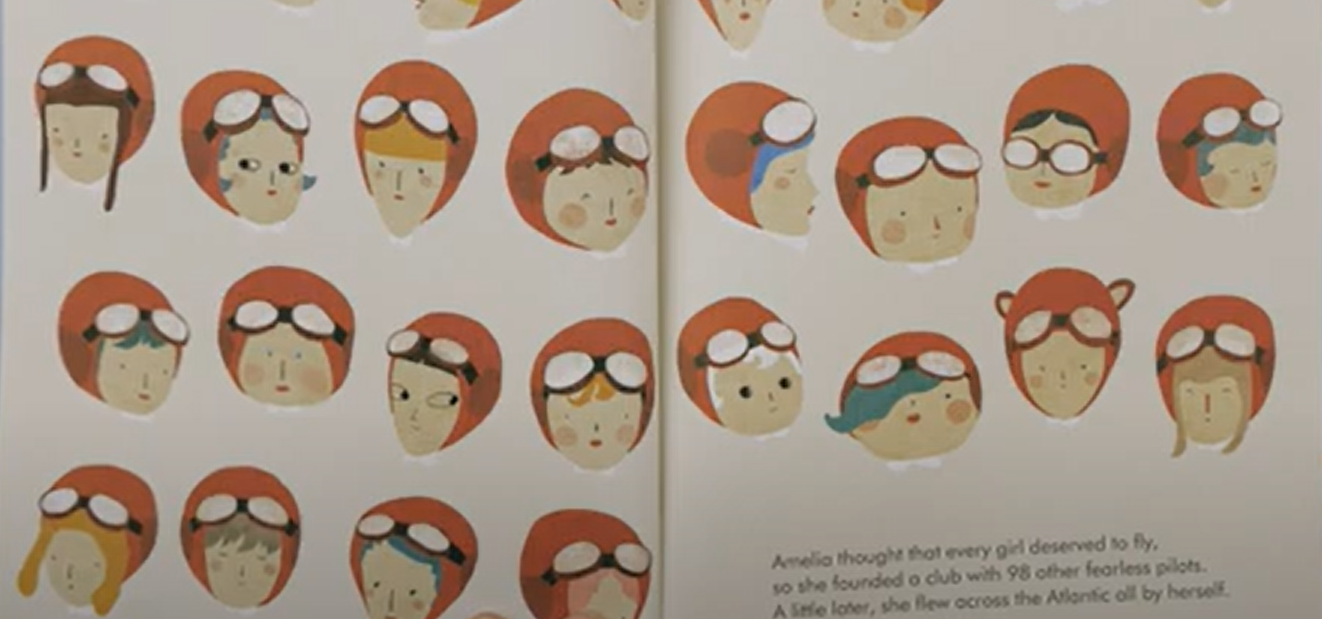 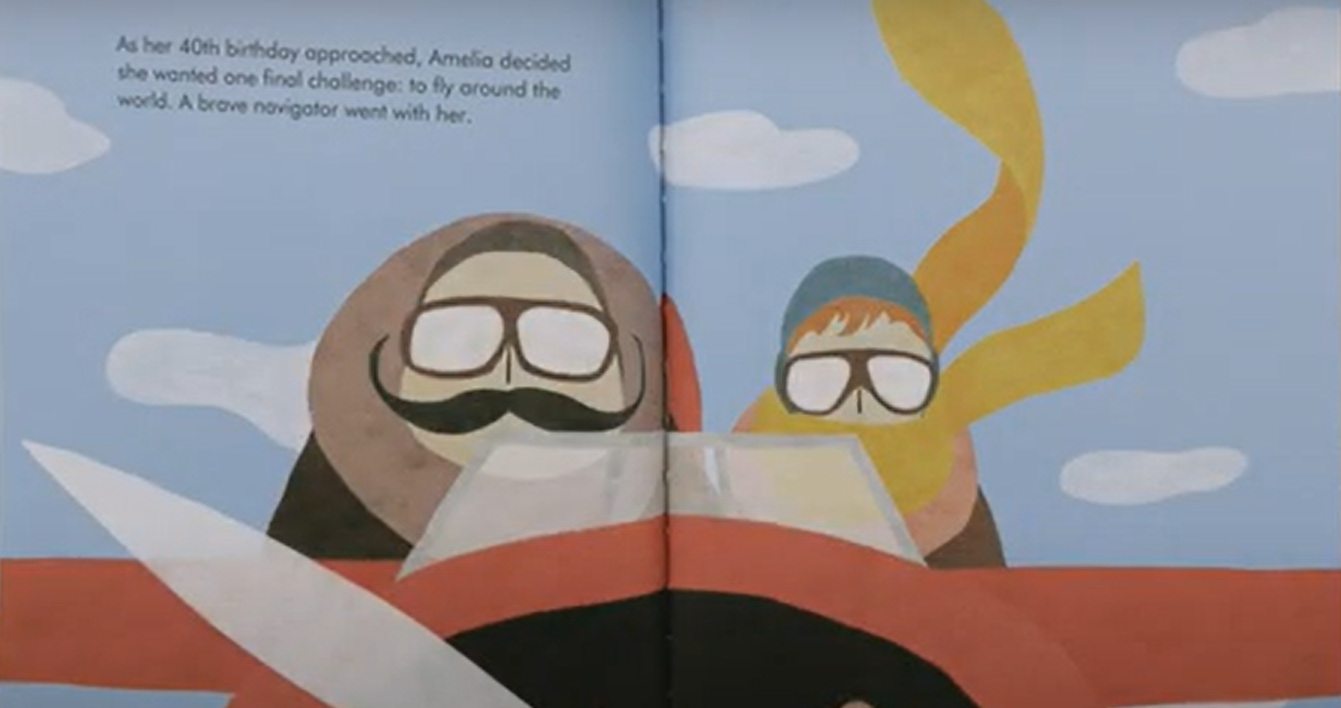 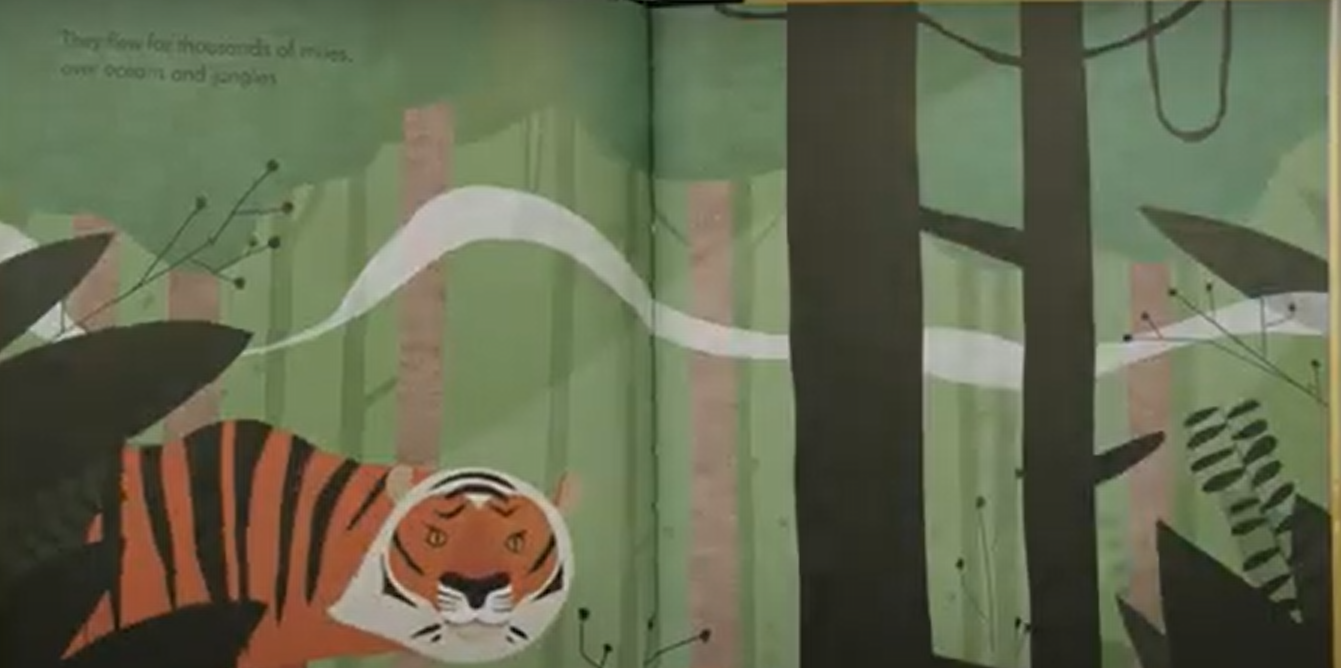 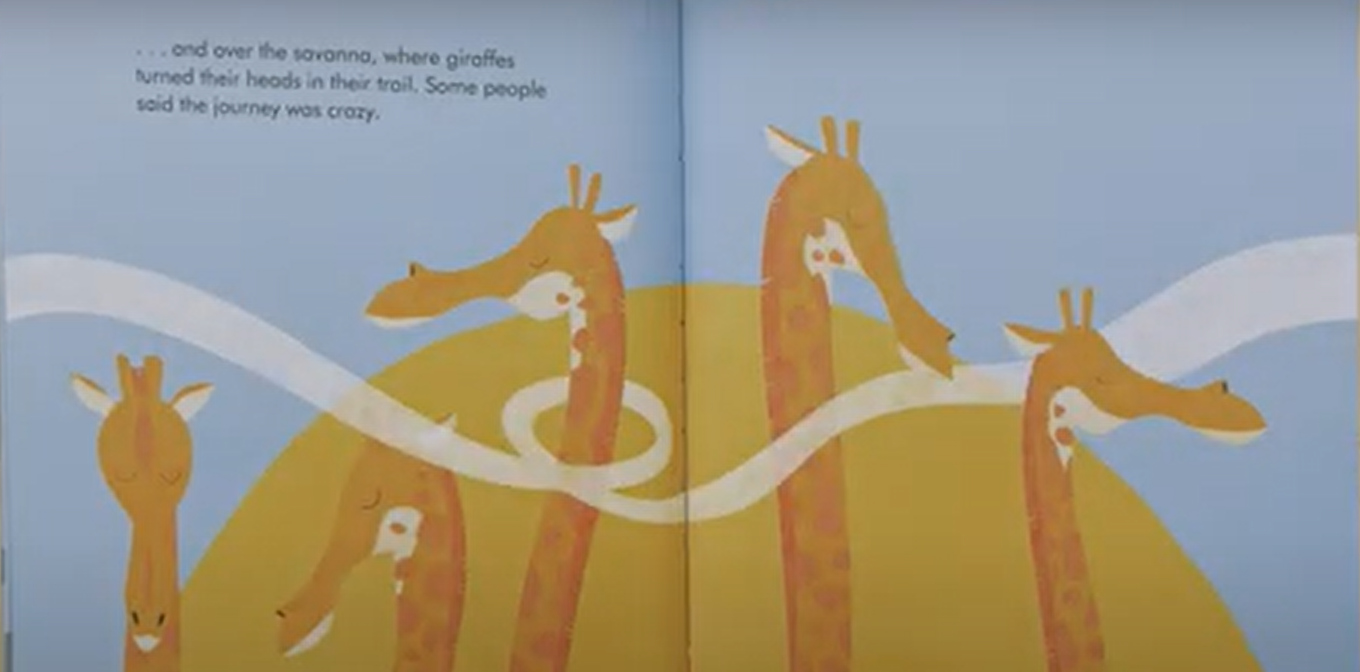 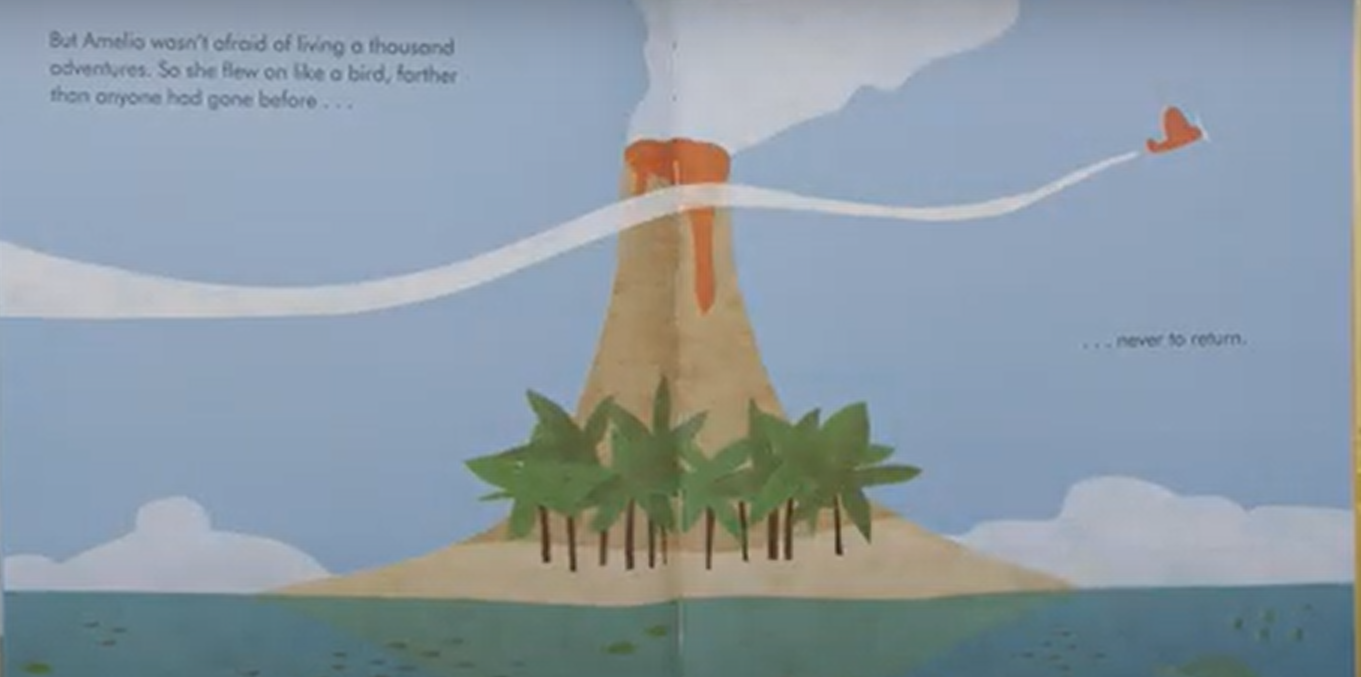 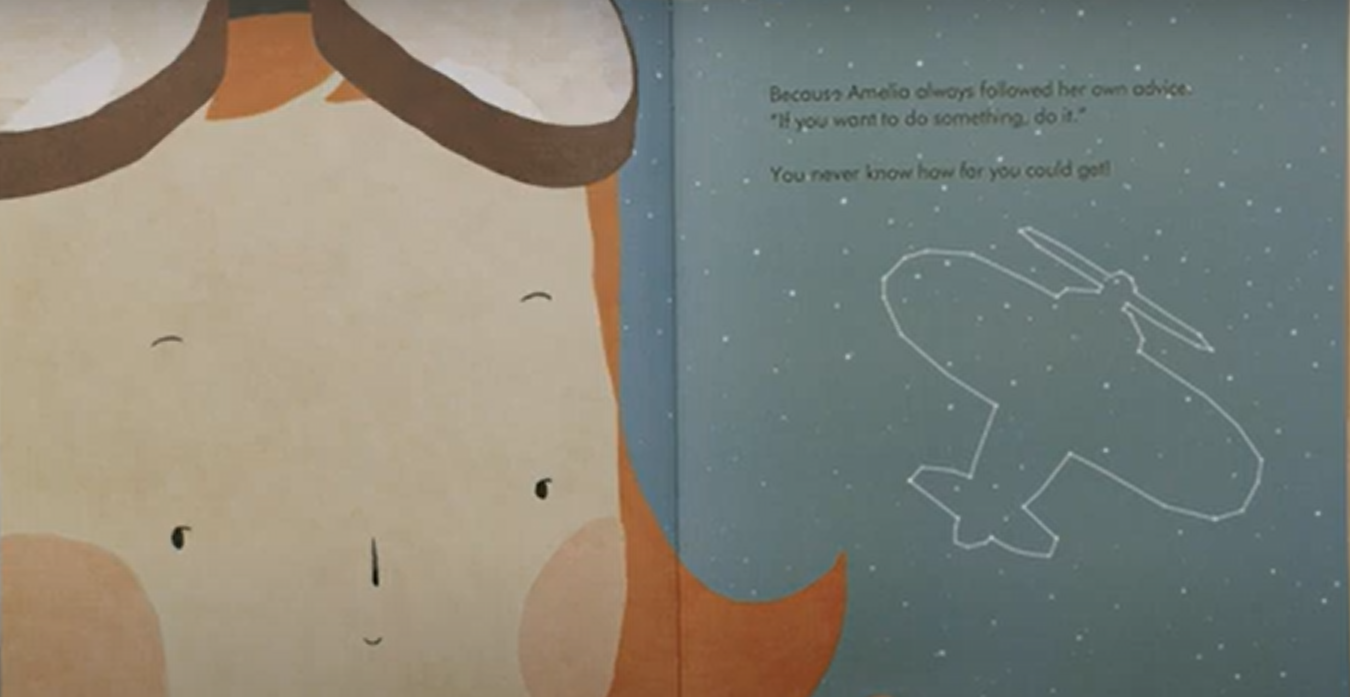 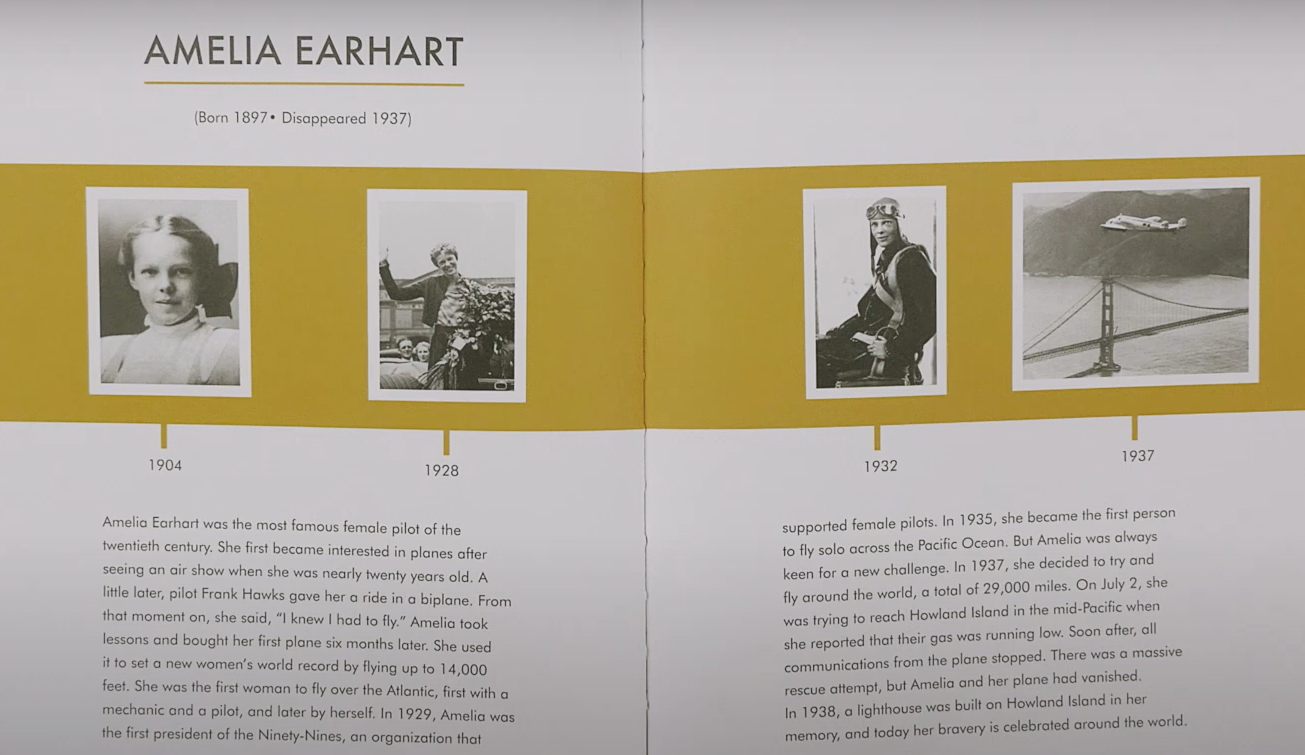 What was Amelia famous for?
Being the first woman to fly up to 14,000 feet and attempt to cross the Atlantic
Inventing the aeroplane
Flying a plane solo
What did Amelia try to do as her last challenge?
Fly across America
Fly around the world
Fly over the biggest ocean
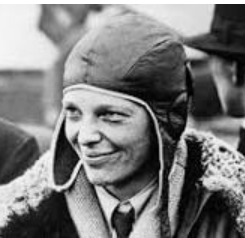 You are going to retrieve information. Let’s read it together.
Amelia Earhart
Amelia Earhart was a brave woman who loved to fly. She was born in 1897 in Kansas. 
One day, Amelia saw a plane and she wanted to fly. In 1923 she was one of the first women to get her pilot’s license. 
Amelia flew across the USA and set many records but she wanted to do more.
In 1937 she tried to fly around the world. Her plane went missing and she was never found.
When was Amelia born?
Let’s find it together
Your task
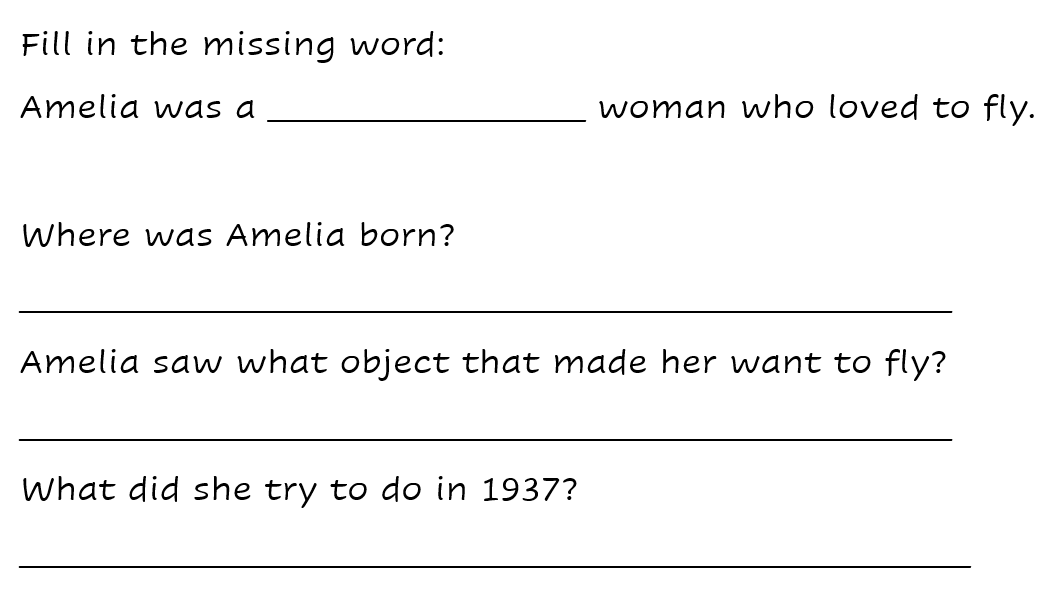 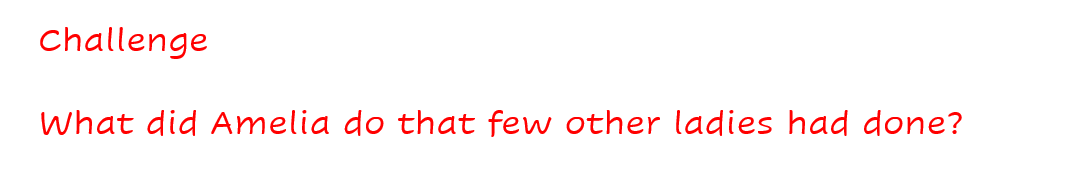 Assembly
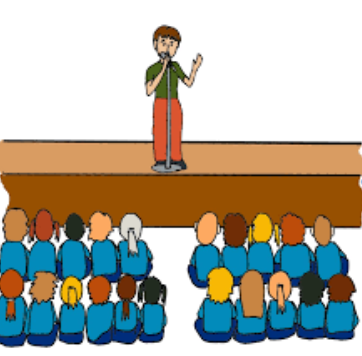 Independent Challenges:
Maths Zone
Narrative Zone
Use dienes to explore how a known fact changes when a 'ten' is added.
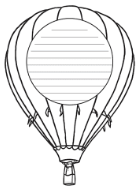 What is your favourite mode of transport and why?
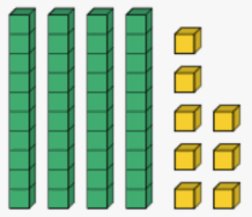 Enquiry Zone
Creative Zone
Can you be a lollipop person and help your friends cross the road?
What places can you find on the mat that would be safe places to cross?
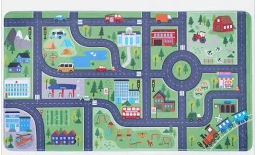 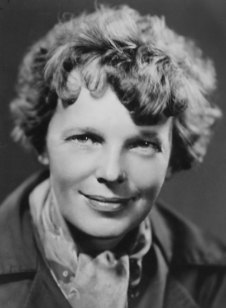 Can you create a portrait of Amelia Earhart.
Break
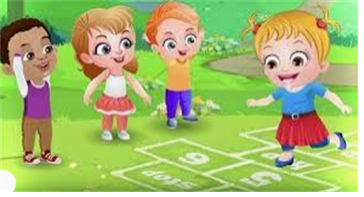 TBAT: explore changing directions and dodging.
Tuesday 19th November 2024
Warm Up
Me and My shadow:

One pupils moves around the space in a variety of ways (hopping, crawling, skipping) and their partner copies everything they do.
TBAT: explore changing directions and dodging.
Tuesday 19th November 2024
Skills Development
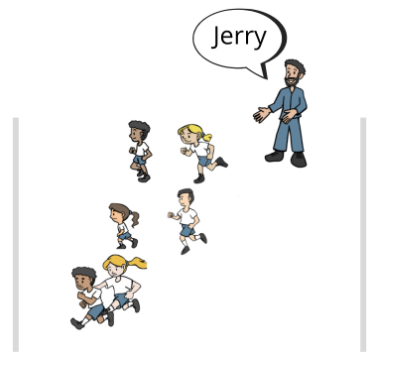 Tom and Jerry
TBAT: explore changing directions and dodging.
Tuesday 19th November 2024
Skills Development
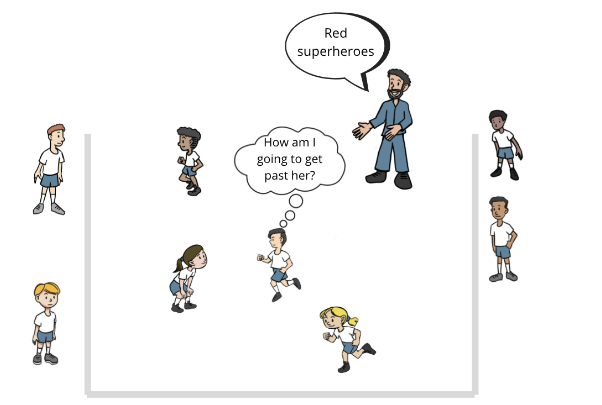 Superheroes and Villains
TBAT: explore changing directions and dodging.
Tuesday 19th November 2024
Plenary
What top tip would you give to someone changing direction?

How can they do it safely?
Lunch
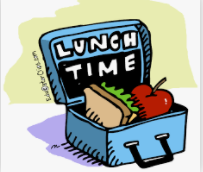 RE          KQ: What is stewardship?
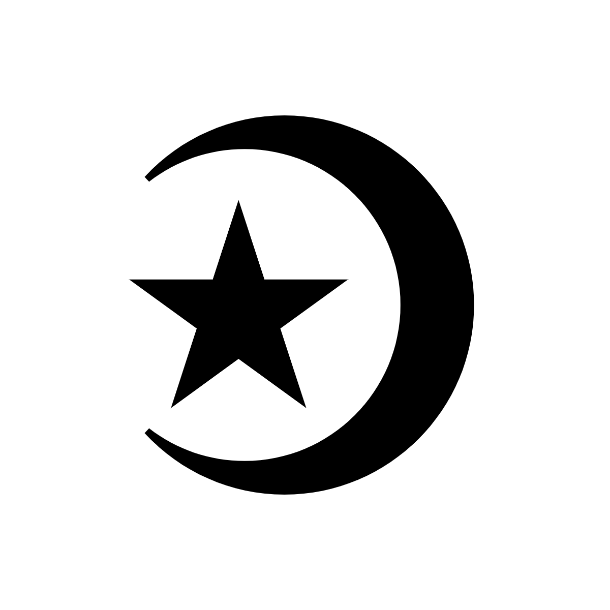 3 in 3

Give your partner 3 facts you have learned about Islam so far!
RE          KQ: What is stewardship?
Blue/Green

What are some things we do to help look after our planet?
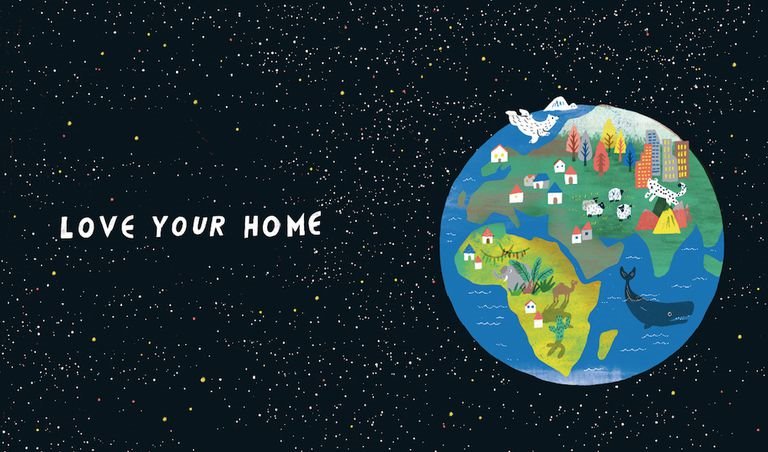 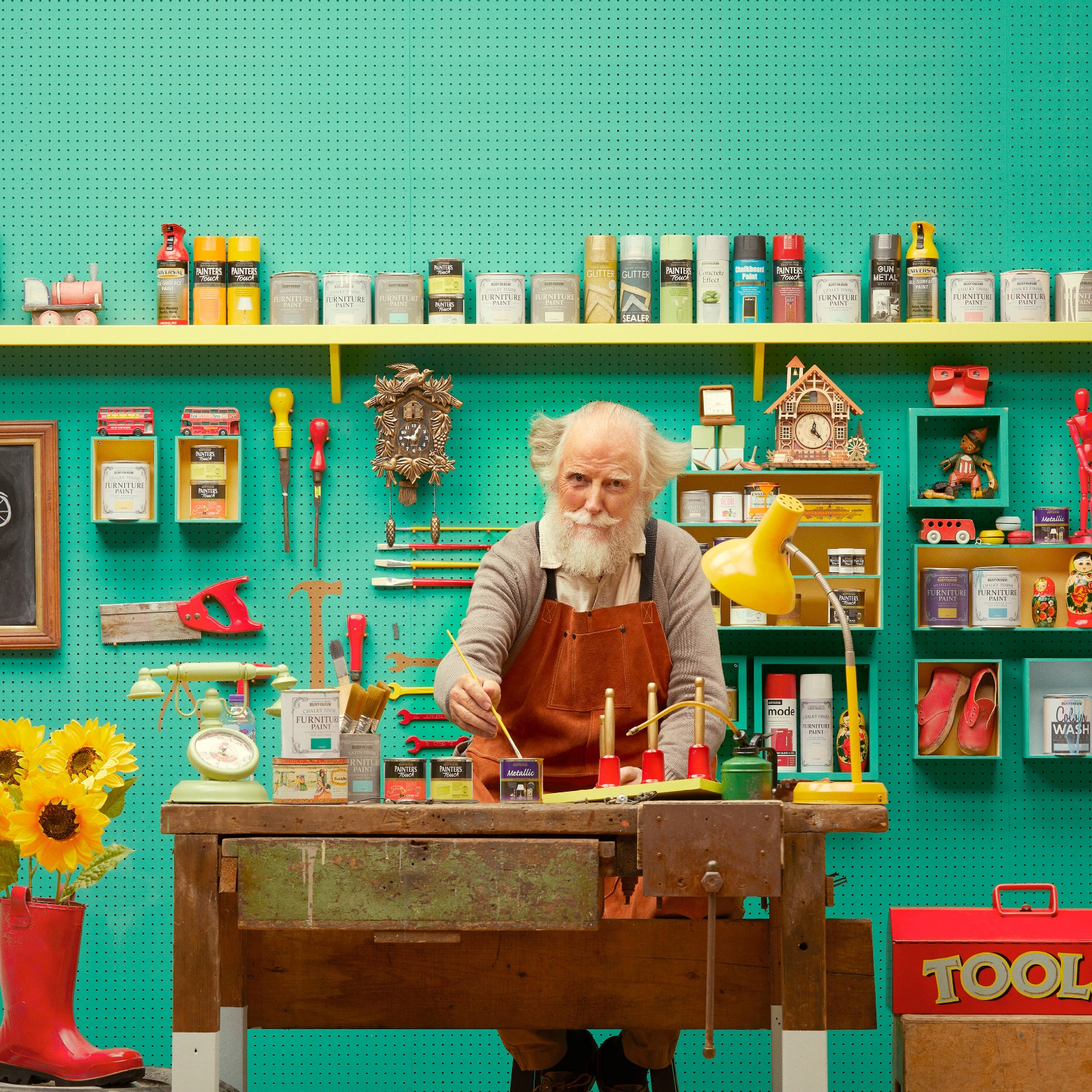 Imagine someone had spent a lot of time and effort making you a new toy.

They’d designed it themselves and made sure it was just right for you!
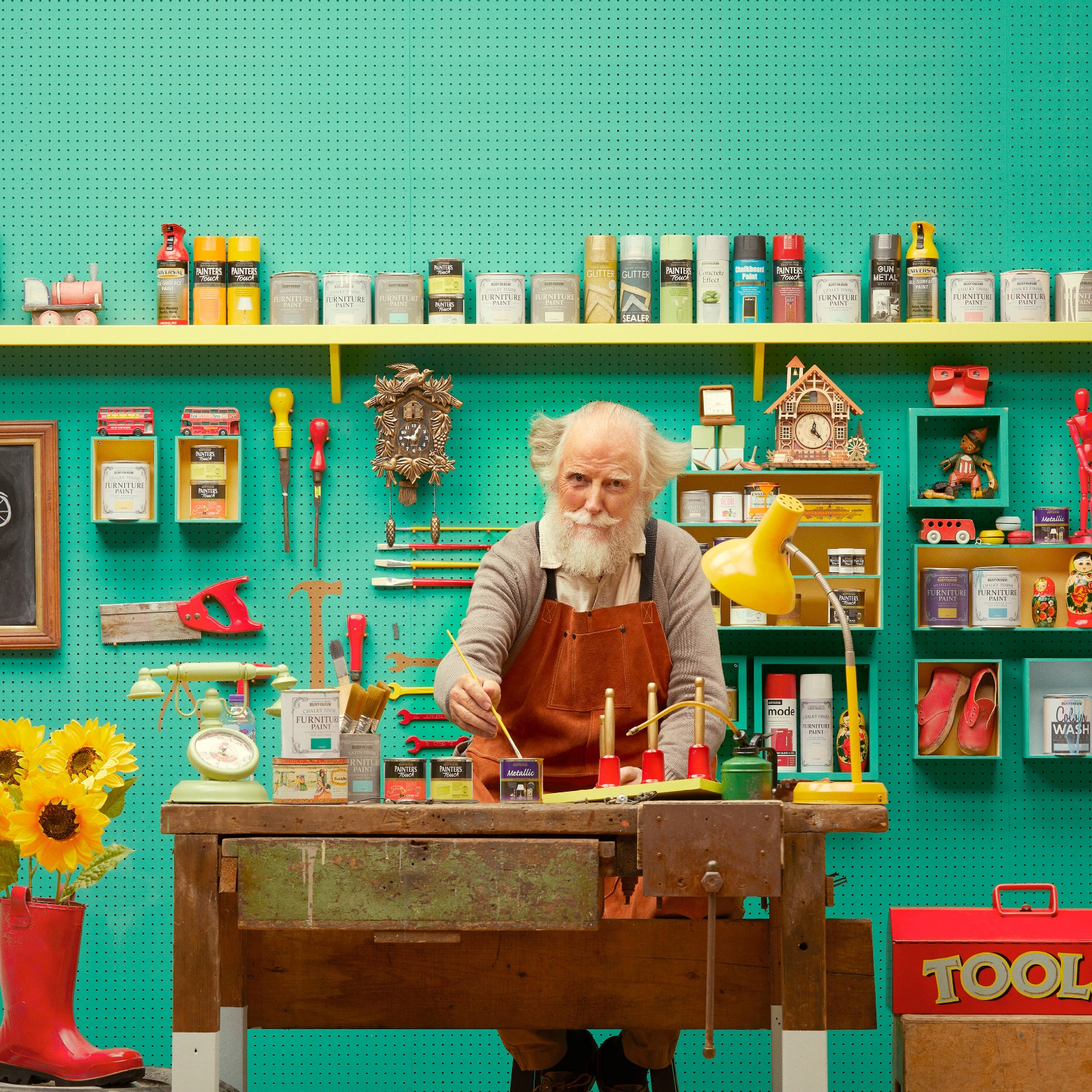 You would want to make sure you did everything you can to keep it safe and look after it.

You might even want to pass it on to your own children one day!
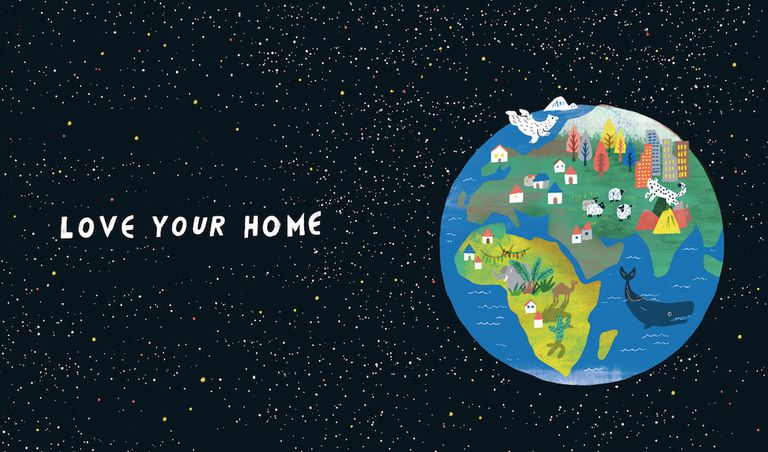 That’s a bit like how Muslims feel about the world we live in.

They believe that Allah made it especially for us to live in.

They believe Allah put us in charge of it, to look after it.
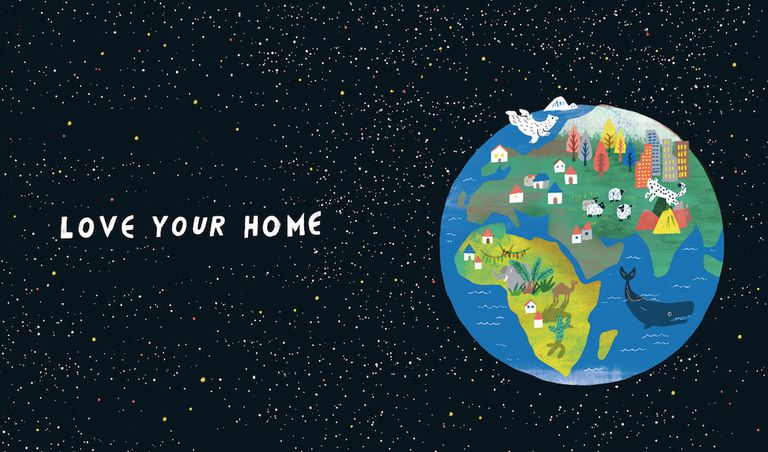 Although Muslims believe that Allah was the creator, they believe Allah made humans the stewards of earth.

A steward is someone who cares for and looks after something.
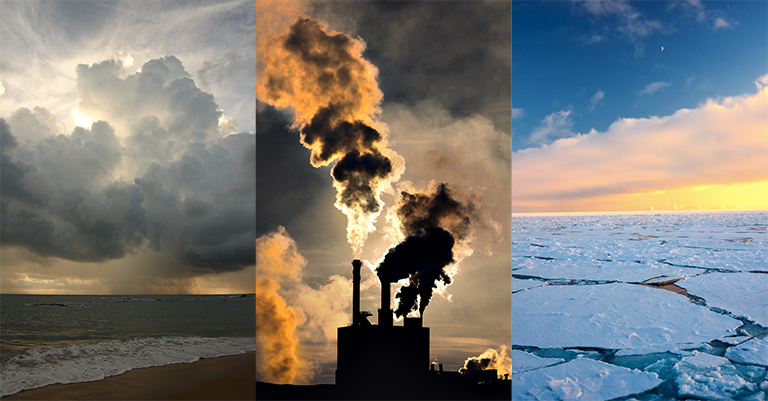 Unfortunately we haven’t always been the best stewards of the world around us. 

Pollution and waste have caused lots of damage to our planet in recent years.
Muslims take their duty of stewardship very seriously.

If Allah created the world they believe they have to do their best to look after it.
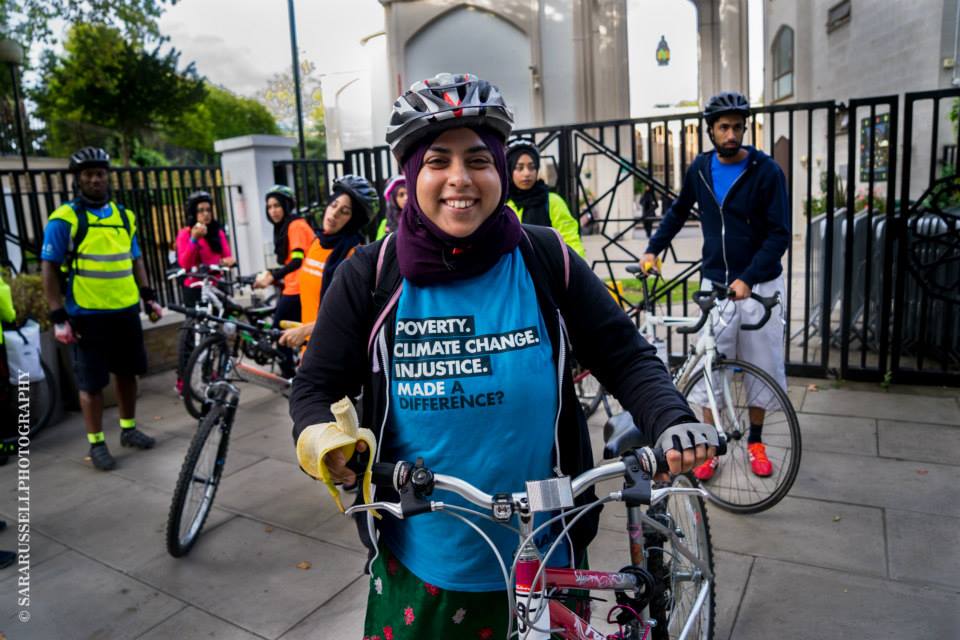 How could Muslims help make sure the world is a good place for us to live?
So what have we learned today?

What is stewardship?
Why do Muslims feel called to look after our planet?
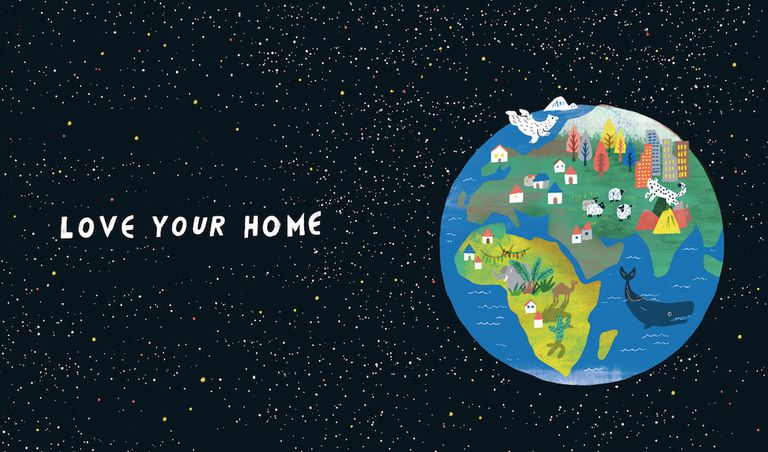 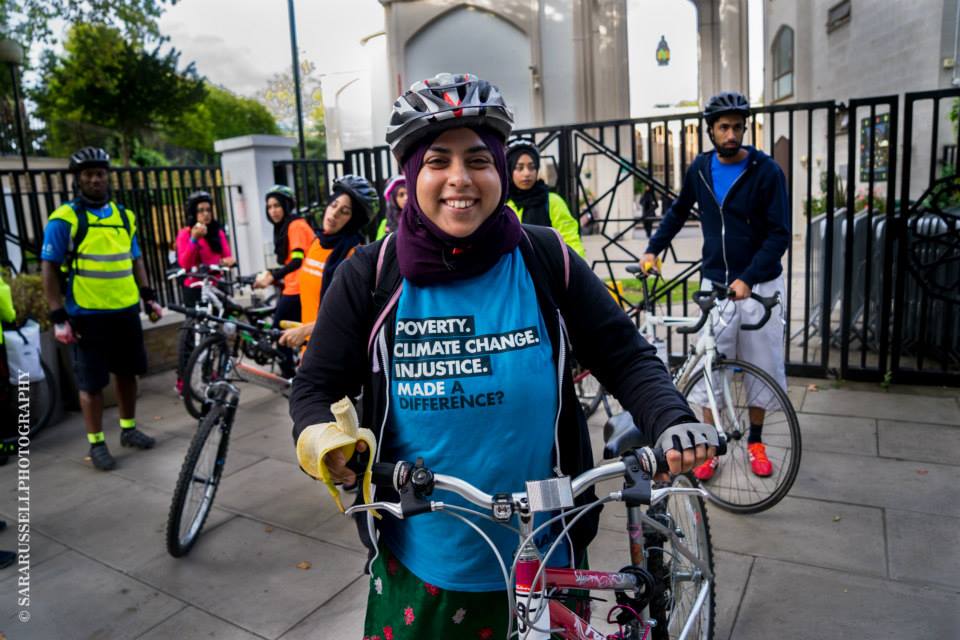 Independent Challenges:
Maths Zone
Narrative Zone
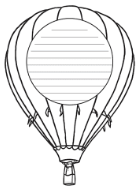 What is your favourite mode of transport and why?
Enquiry Zone
Creative Zone
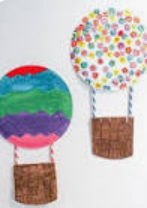 Can you be a lollipop person and help your friends cross the road?
What places can you find on the mat that would be safe places to cross?
Can you make a hot air balloon out of your paper plate?
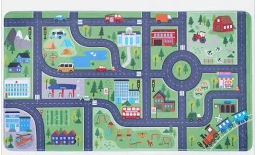